KEY STAGE 3 GEOGRAPHY GOLDEN THREADS
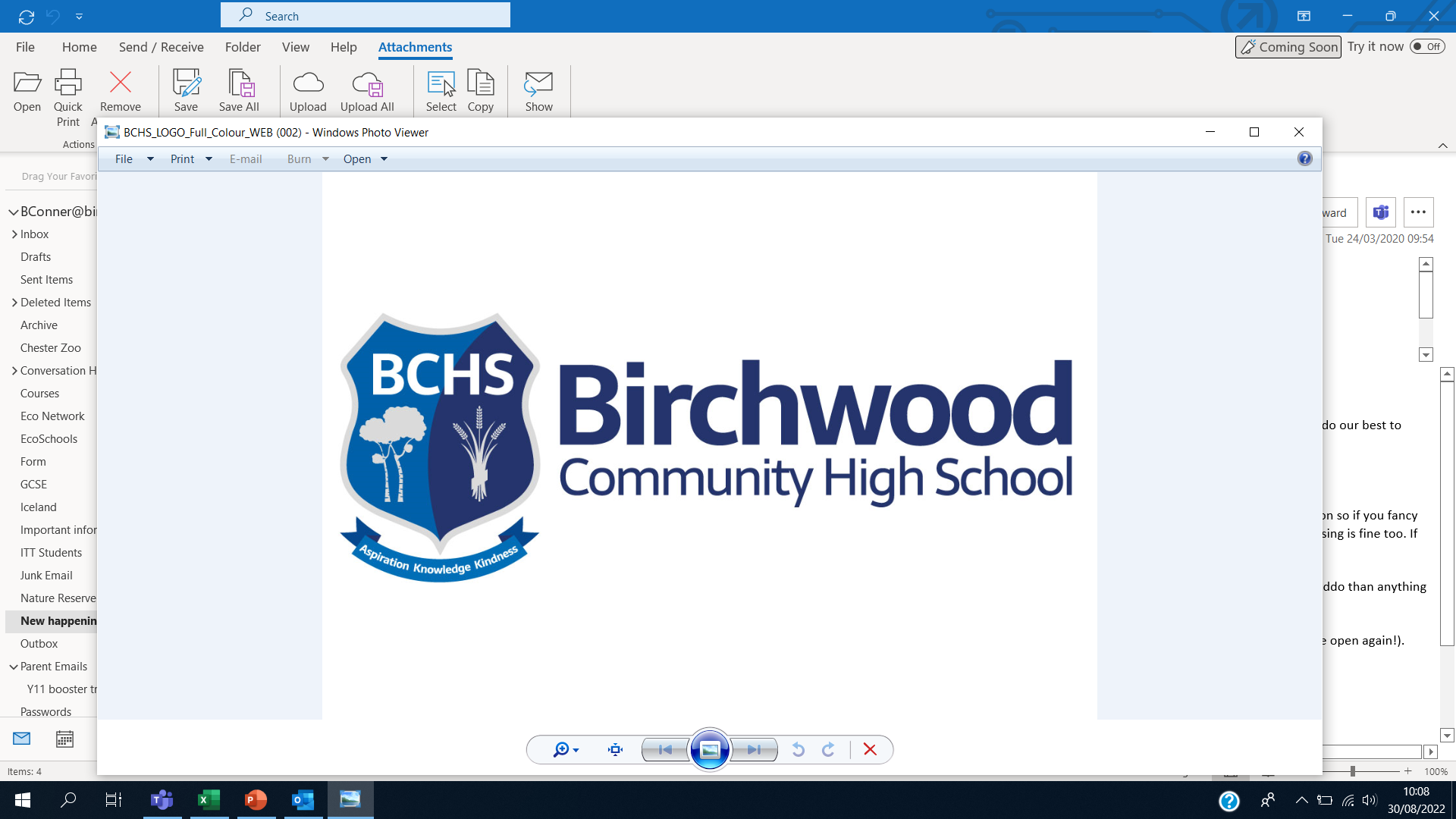 OUR CONNECTED WORLD
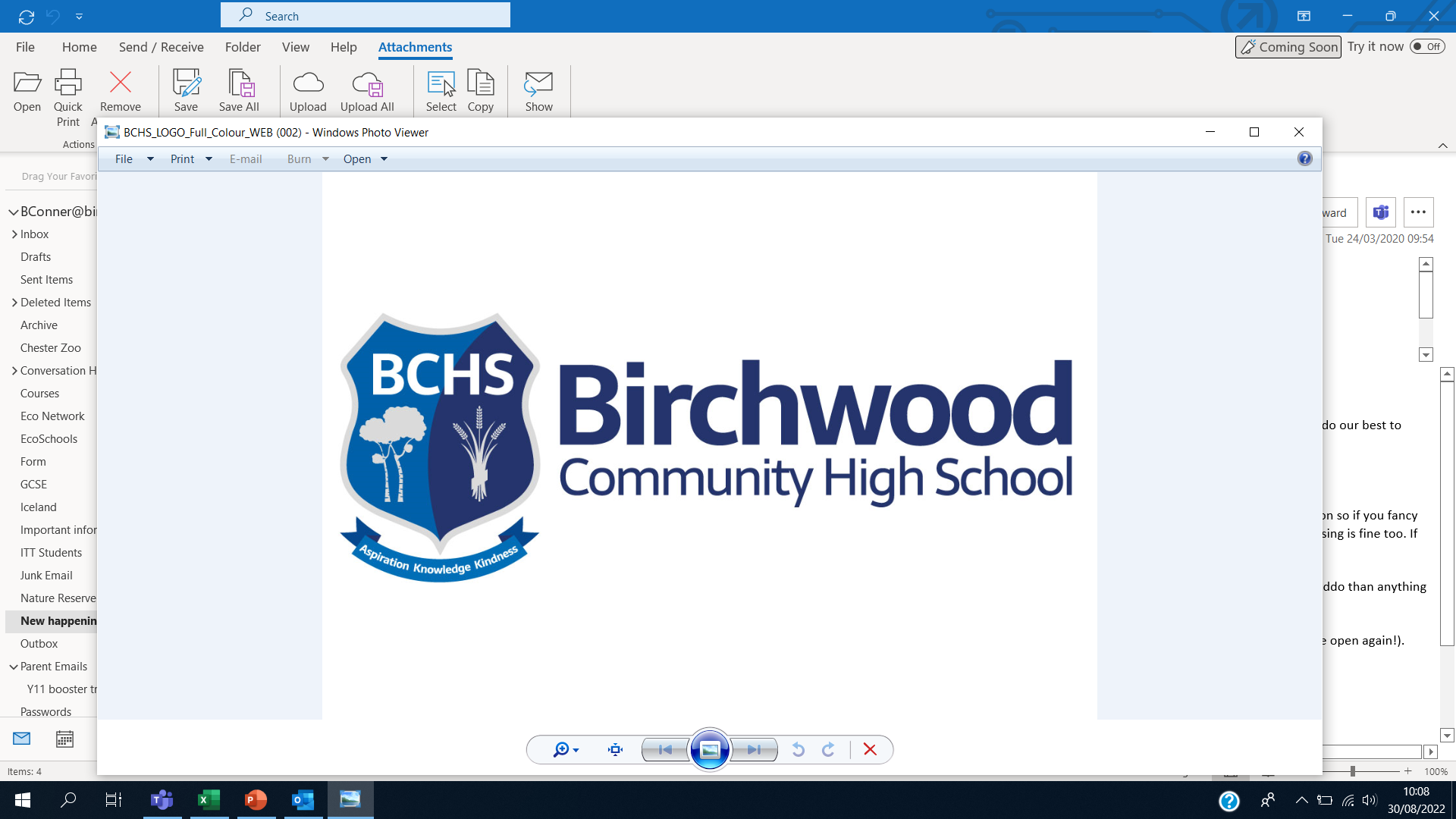 YEAR 7
OUR CHANGING WORLD
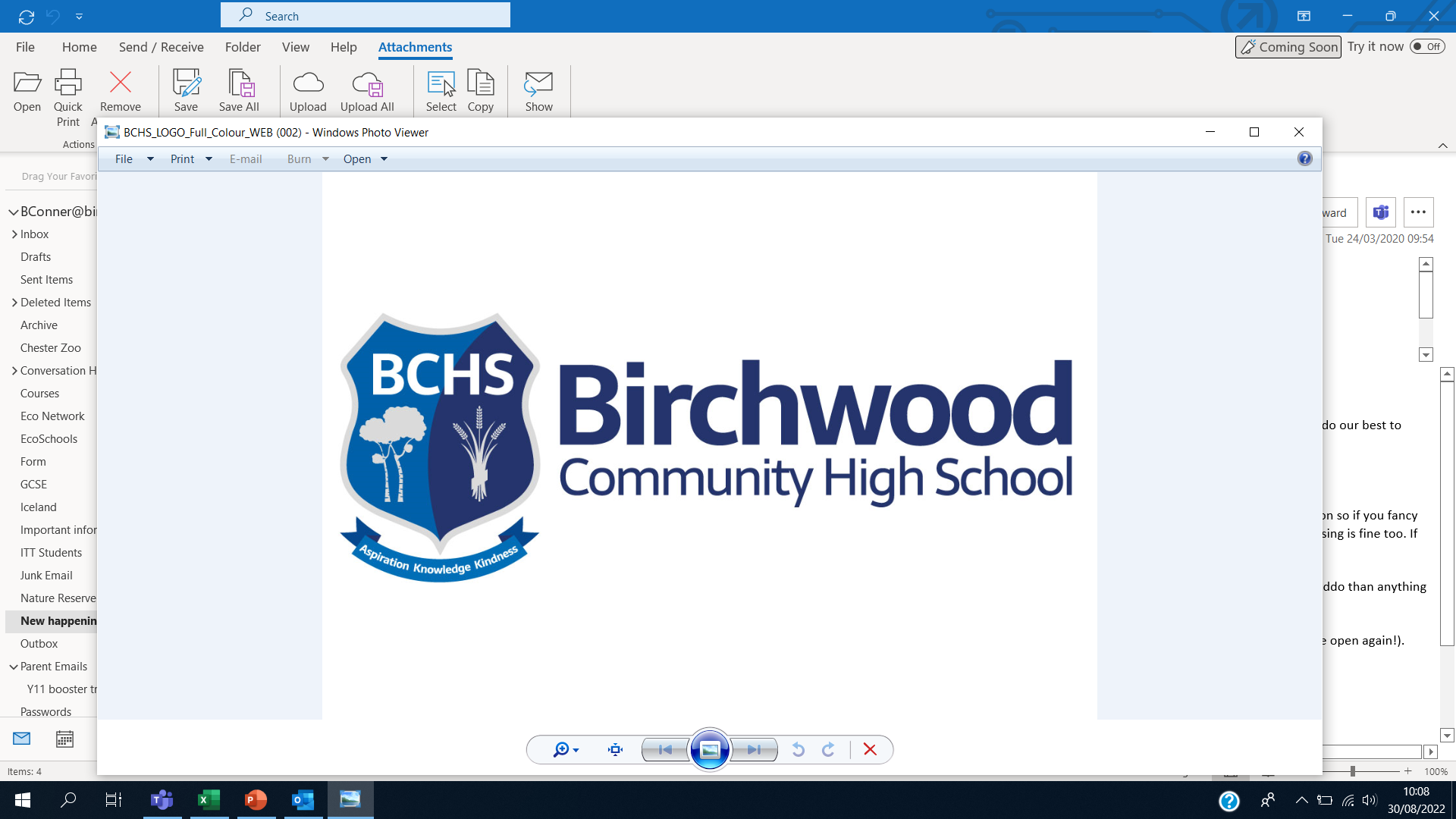 YEAR 8
OUR FUTURE IN THE WORLD
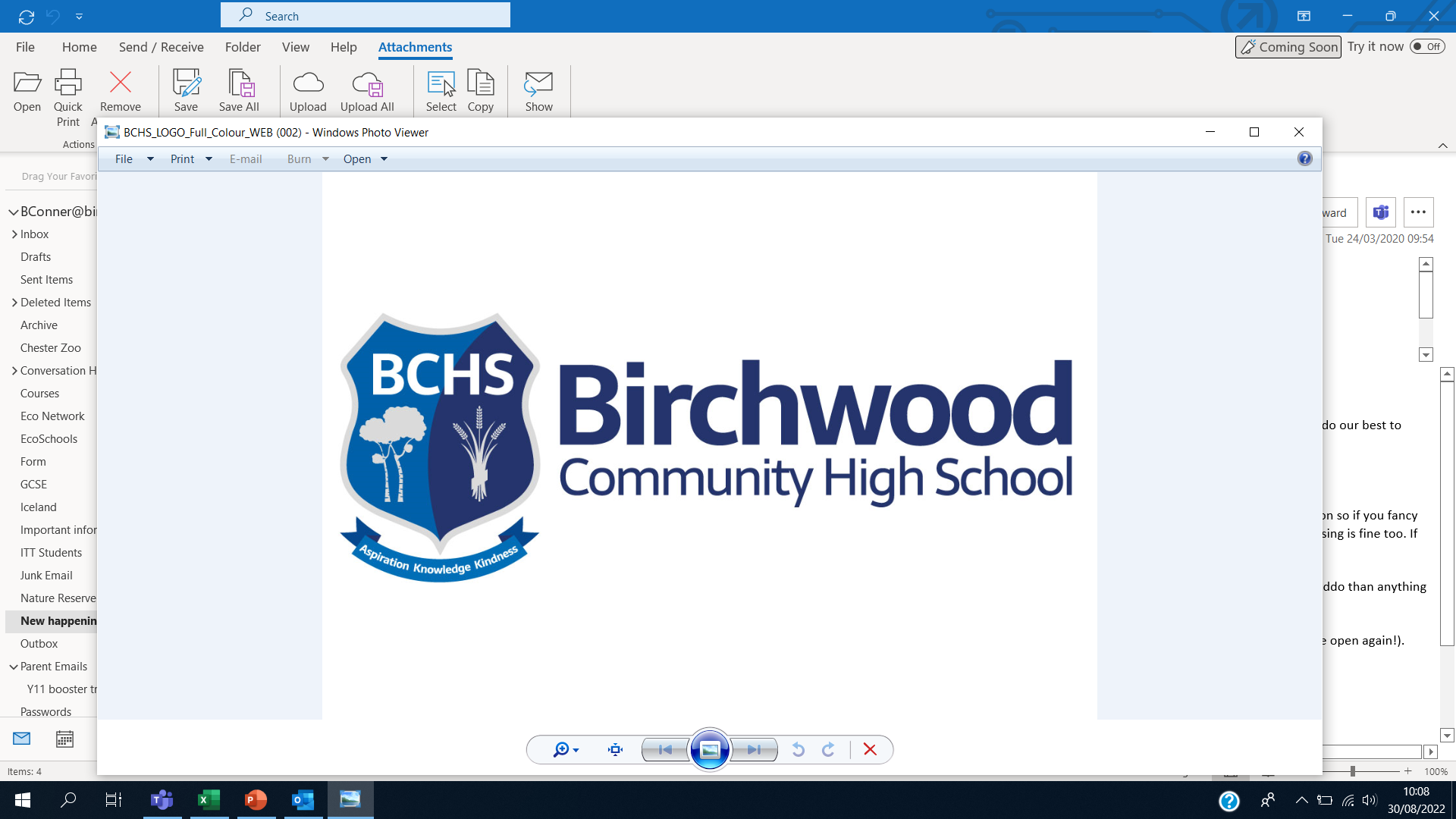 YEAR 9
GCSE GEOGRAPHY – 2024/25
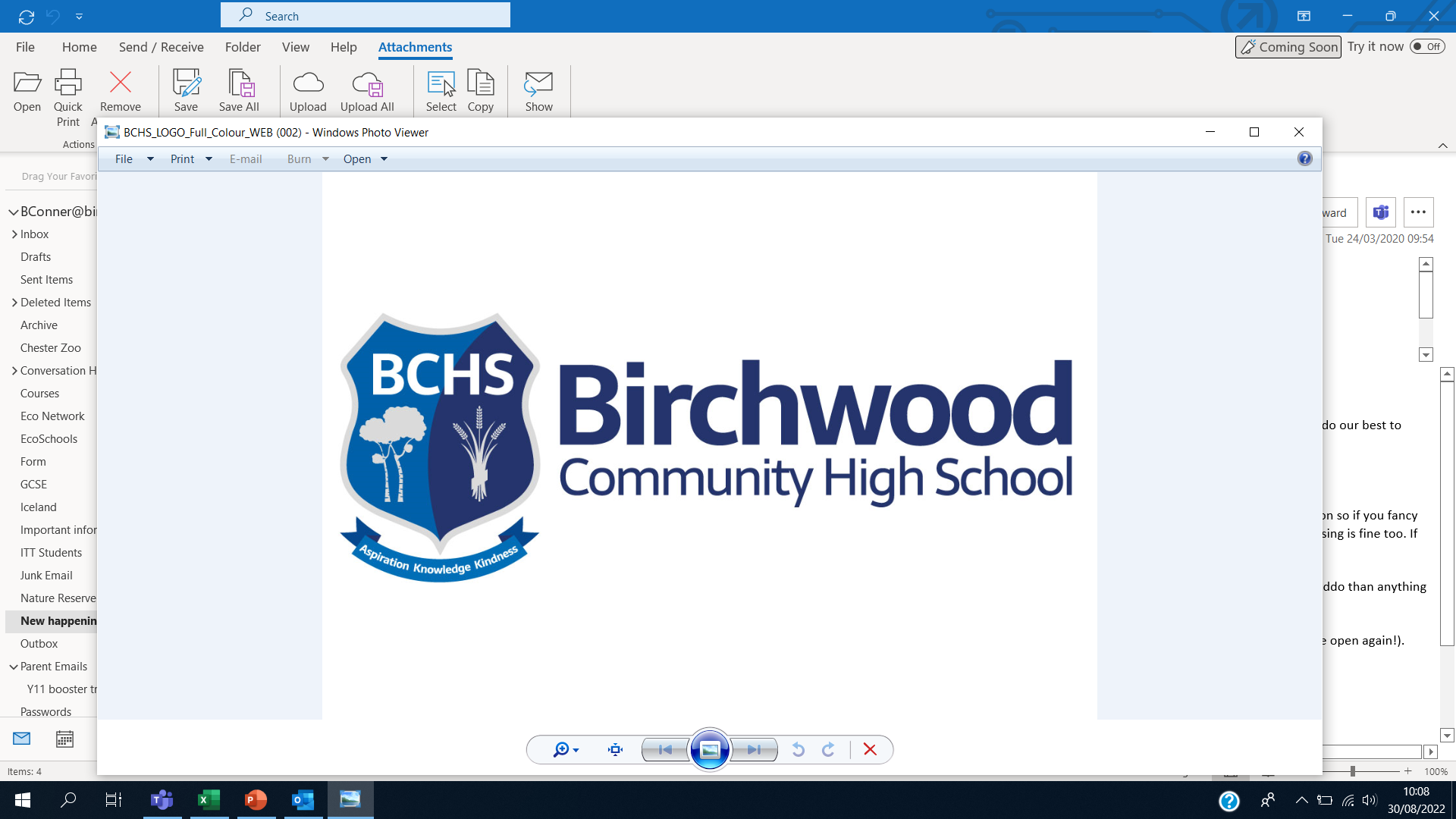 YEAR 10
GCSE GEOGRAPHY – 2024/25
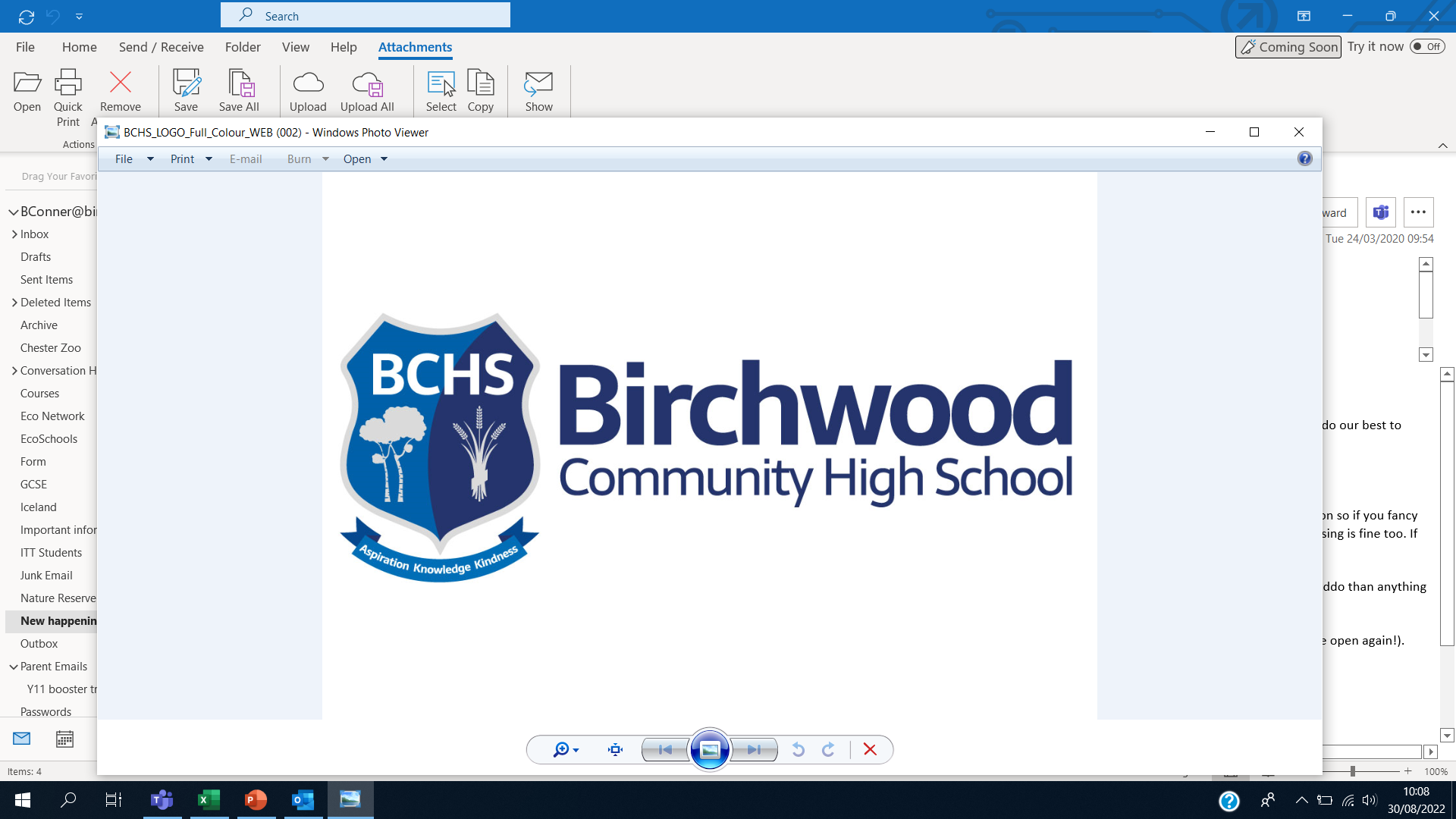 YEAR 11
[Speaker Notes: 6 / FORTNIGHT – REMOVE ECONOMCI WORLD UK ONCE 5/FORTNIGHT IS IN Y11.]